Lake of the Arbuckles ResultsJuly 7, 2018
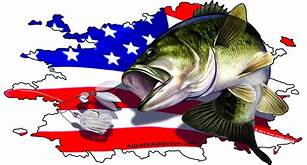 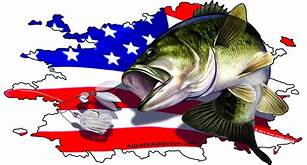 TEAM			# OF FISH		BIG BASS		WEIGHT			POINTS
S. LEAF/G. ALLEN		3		5.71		14.72			66.72
L. LANKFORD/K. LANKFORD		2		4.48		7.88			57.88
A. HOLLIMAN/K. BILLINGS		2		3.98		7.15			56.15
K. BUTLER/K. BUTLER		3		2.83		4.68			52.68
M. PIERCE/D. MILLER		3		2.19		4.22			51.22
J. MARTINEZ/H. MARTINEZ		3		DNW		2.65			48.65
A. OROSCO/O. OROSCO		1		3.46*		2.46			47.46
B. BARNETT/Z. FANSLER		2		DNW		1.50			45.50
J. SCOTT/J. SCOTT		2		2.18@		1.18			44.18
J. DOWNS/B. TOMPKINS		1		.91		.91			42.91
G. BRANNON/T. JIMESON		1		.89		.89			41.89
M. MICHELSON/C. GOODWIN		0		0.00		0.00			  1.00
K. DAVENPORT/T. DAVENPORT		0		0.00		0.00			  1.00
M. LANKFORD/J. LANKFORD		0		0.00		0.00			  1.00 
K. DIGBY/J.J. MONROE		0		0.00		0.00			  1.00
J. WYATT/T. GIPSON		0		0.00		0.00			  1.00
R. JARVIS/B. JARVIS		0		0.00		0.00			  1.00
S. OUSLEY/M. OUSLEY		0		0.00		0.00			  1.00
B. BREEZE/S. BIDDLE		DNF
* 1 POUND PENALTY – DEAD FISH
@ 1 POUND PENALTY – SHORT FISH